M R I
Dr Seema A Bhogte
1
Contents
Introduction 
History 
Principle
Components
Advantages
Disadvantages
Application
2
Introduction
Magnetic Resonance Imaging

MRI uses nonionizing radiation from the radiofrequency (RF) band of the electromagnetic spectrum.


Resonance is transfer of vibration energy from one system to another.
3
History
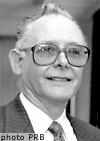 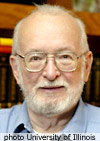 Paul C. Lauterbur
Peter Mansfield
4
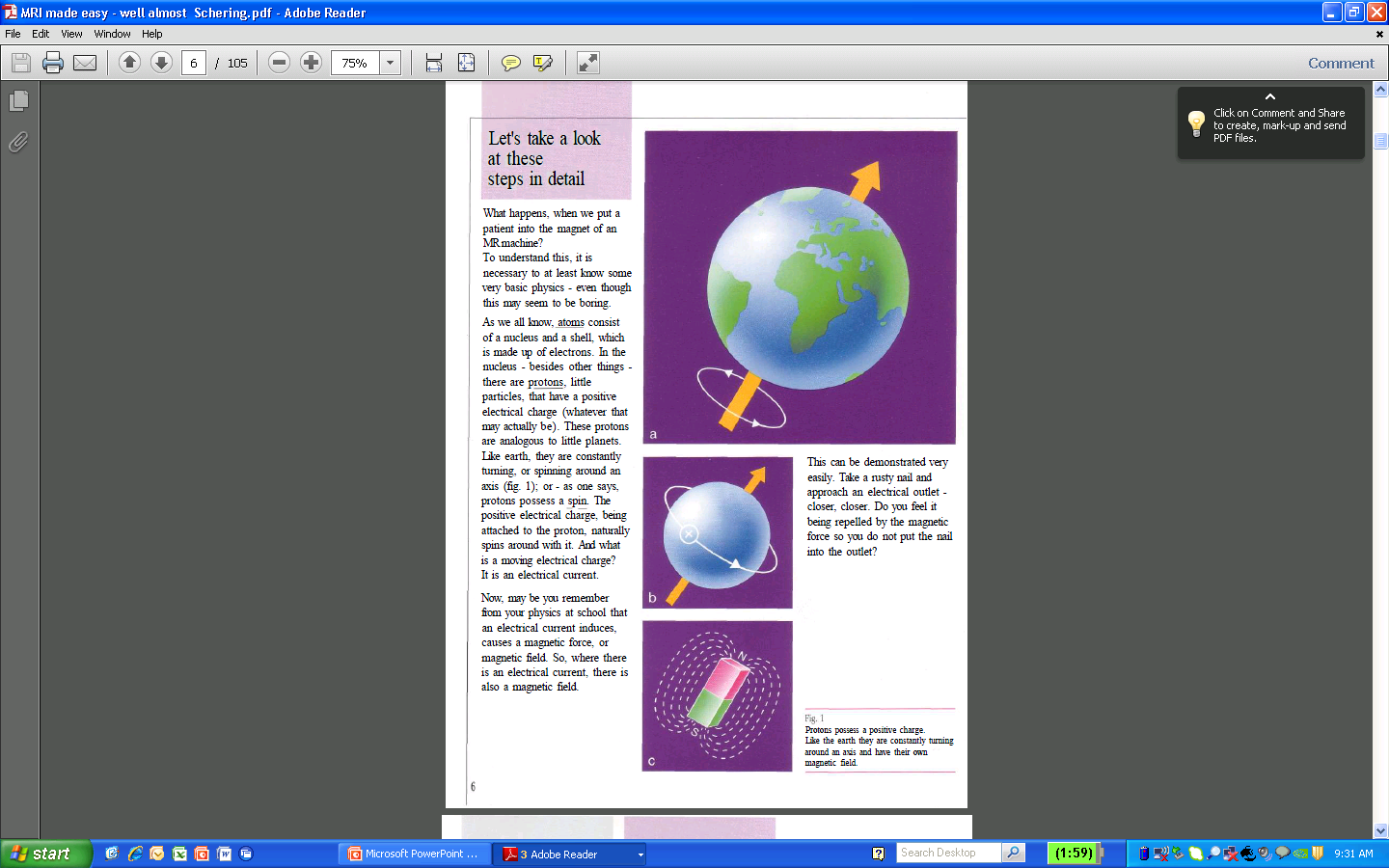 5
Principle
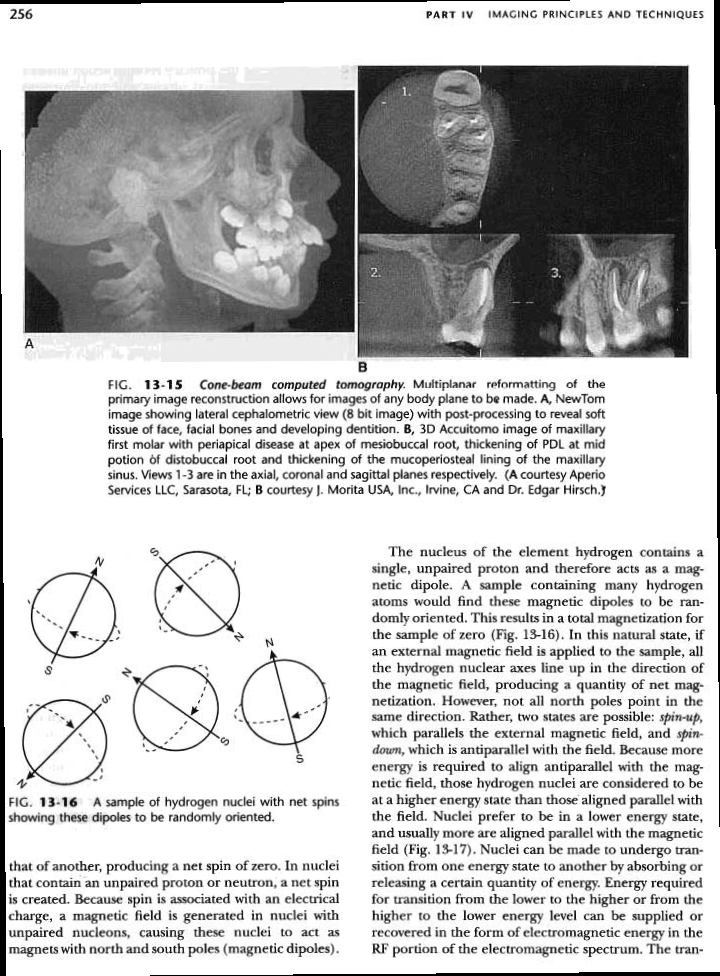 6
[Speaker Notes: Because spin is associated with an electrical charge, a magnetic field is generated in nuclei with unpaired nucleons, causing these nuclei to act as magnets with north and south poles (magnetic dipoles).]
7
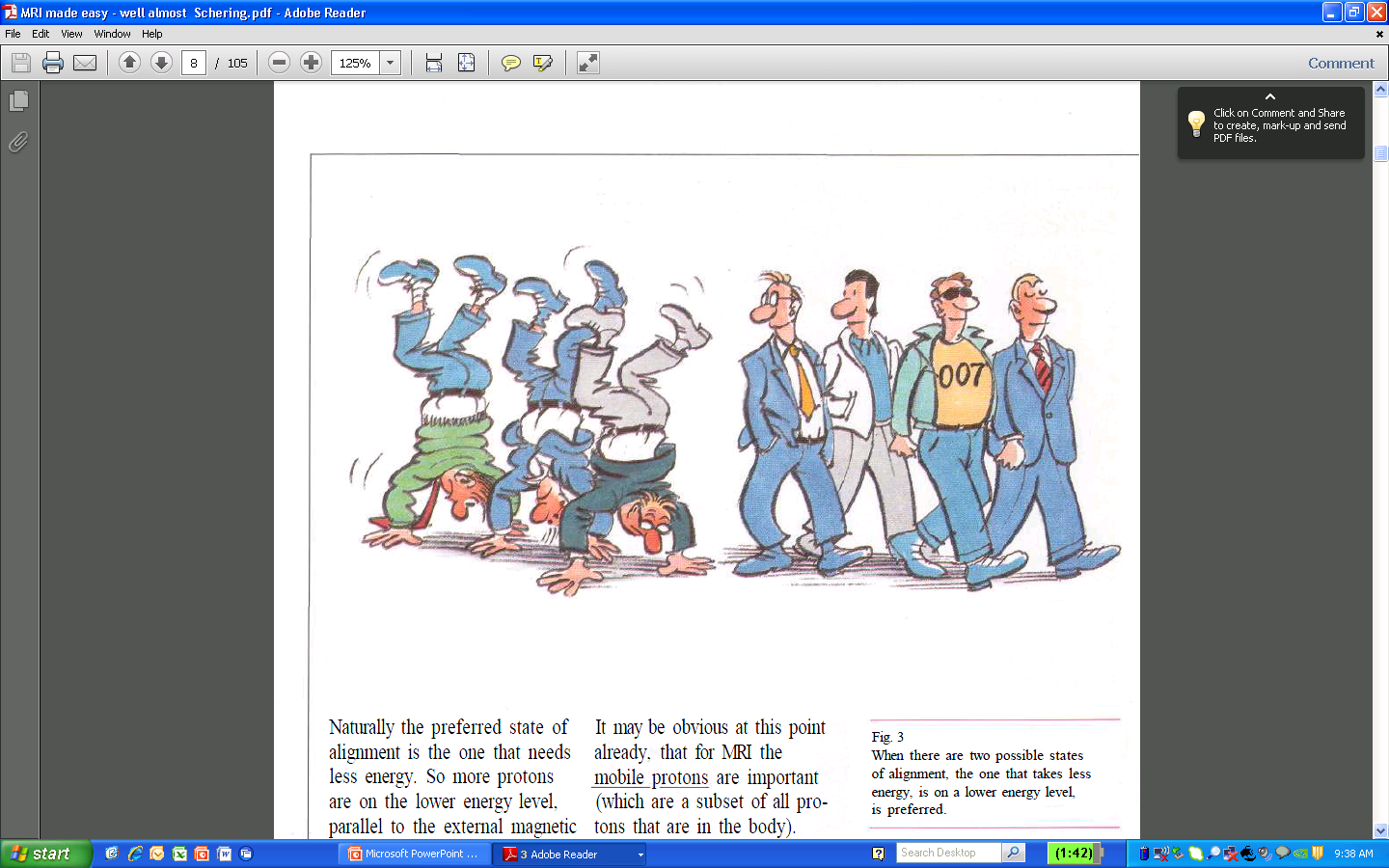 8
9
The combined effect of these two energy states is a weak net magnetic moment, or magnetization vector (Mv), parallel with the applied magnetic field.
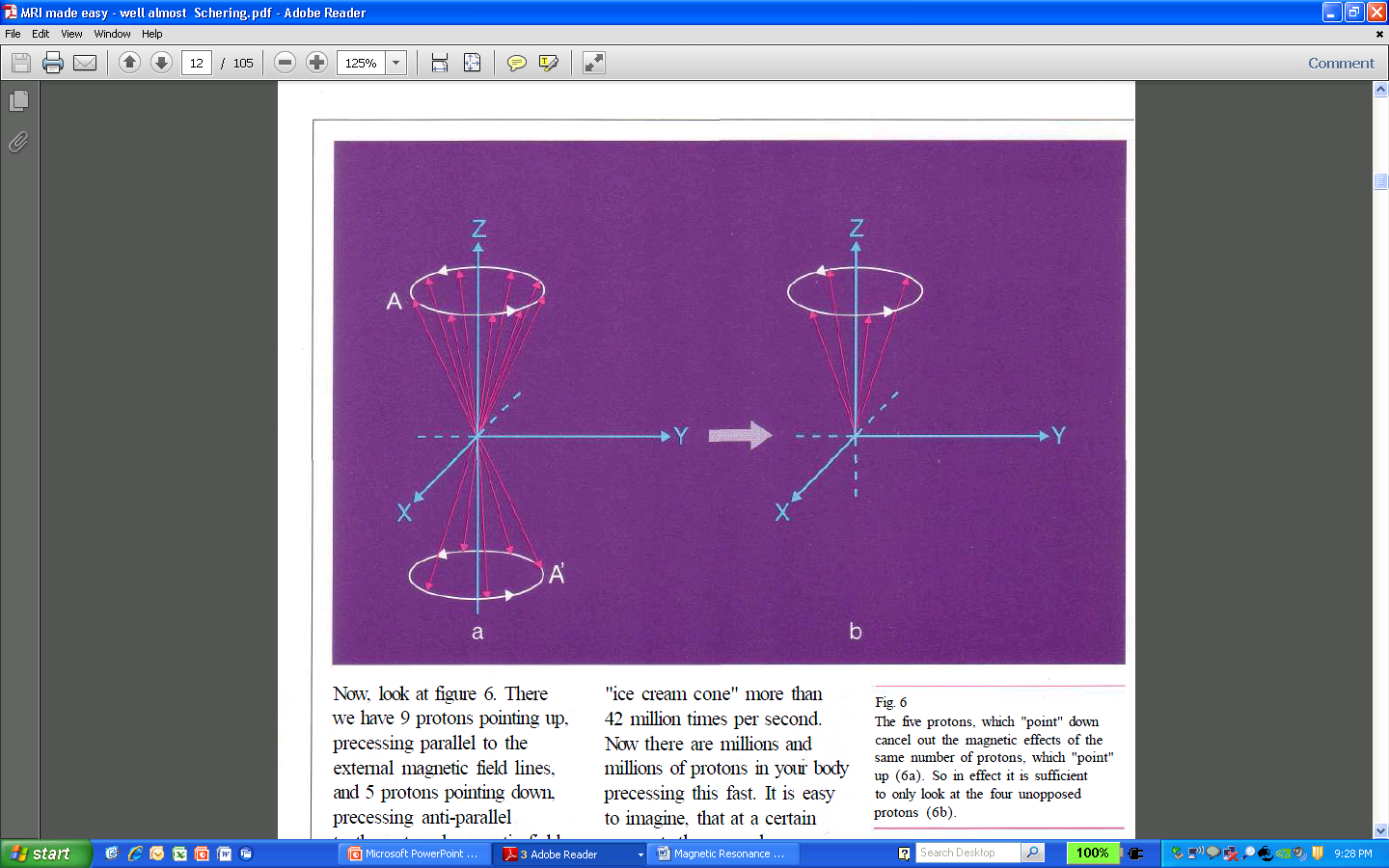 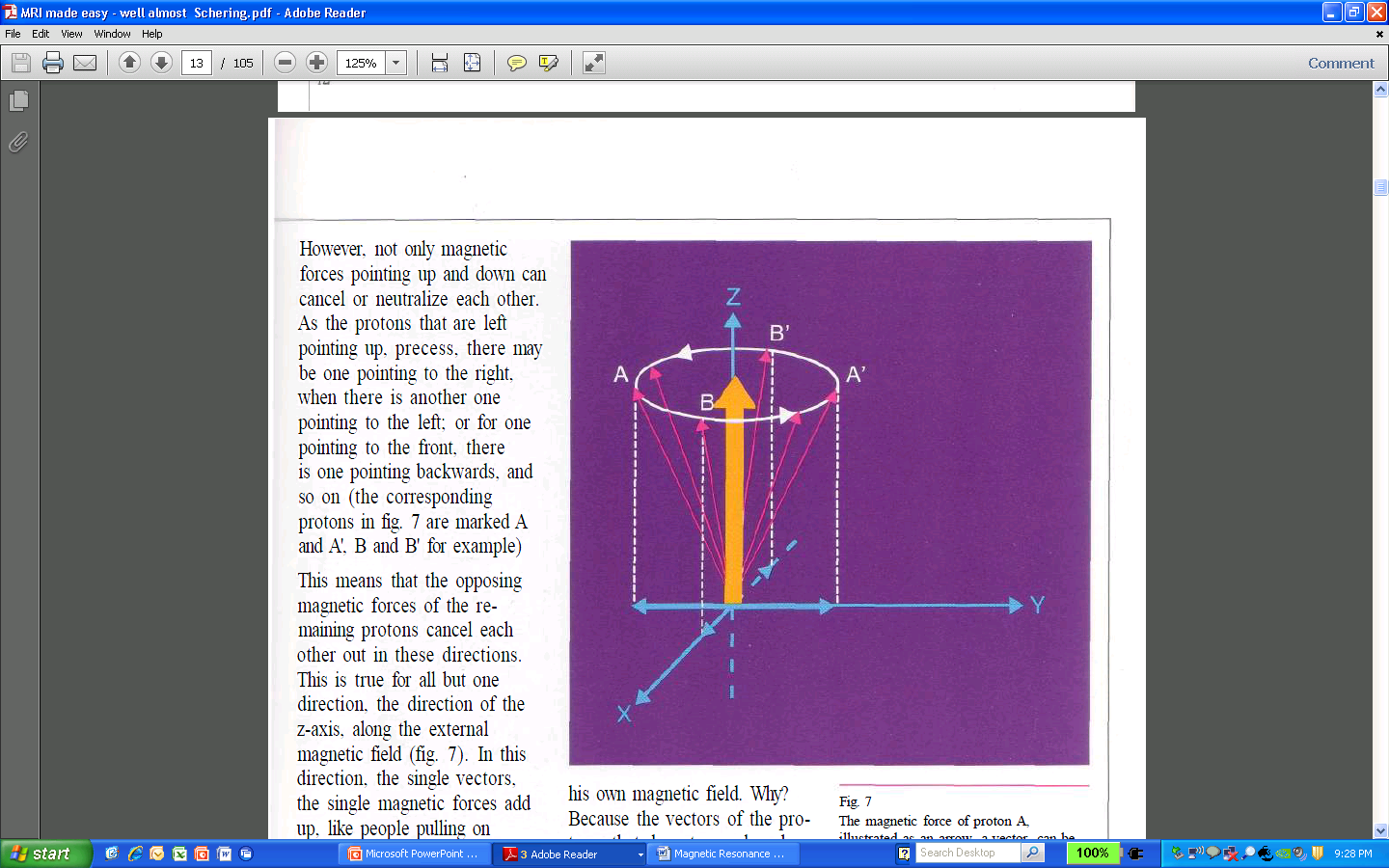 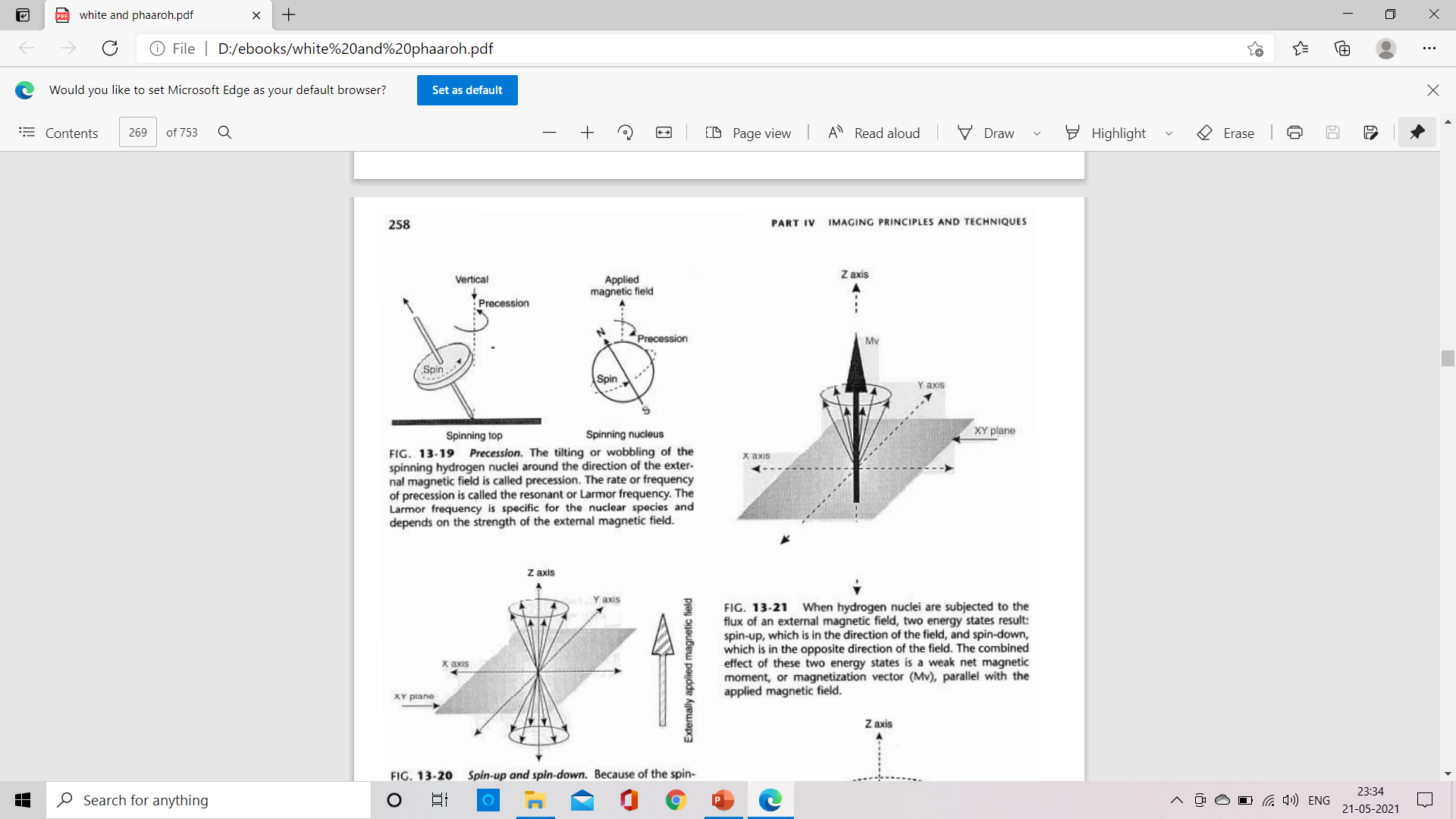 10
11
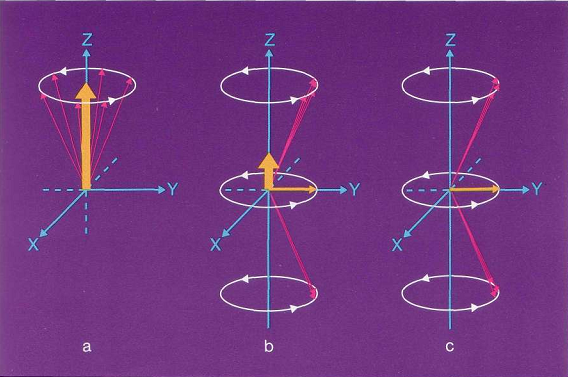 12
[Speaker Notes: In a strong external magnetic field a new magnetic vector along the external field is established in the patient (a). Sending in an RF pulse causes a new transversal magnetization while longitudinal magnetization decreases (b). Depending on the RF pulse, longitudinal magnetization may even totally disappear (c).]
MR Signal
Transverse magnetization vector formed has a precession frequency. 
Magnetic vector, by constantly moving, constantly changing, induces an electric current, which is the MRI signal.
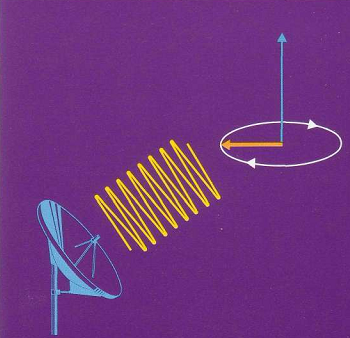 13
[Speaker Notes: As the transversal magnetic vector moves around with the precessing protons, it comes towards the antenna, goes away from it, comes towards it again and so on, also with the precession frequency. The resulting MR signal therefore also has the precession frequency.]
RF pulse is switched off  (Relaxation)Longitudinal magnetization increasesDecay in transverse vector
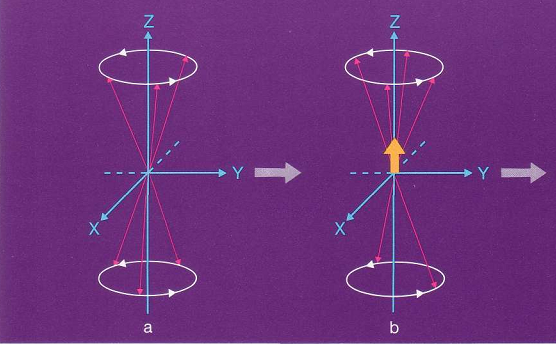 14
[Speaker Notes: After the RF pulse is switched off , protons go back from their higher to the lower state of energy, i.e. point up again. This is illustrated "one-by-one". The effect is that longitudinal magnetization increases and grows back to itsoriginal value.]
Time vs. longitudinal magnetization

T1 relaxation
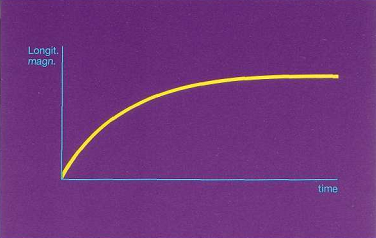 15
RF pulse is switched offT2 Relaxation
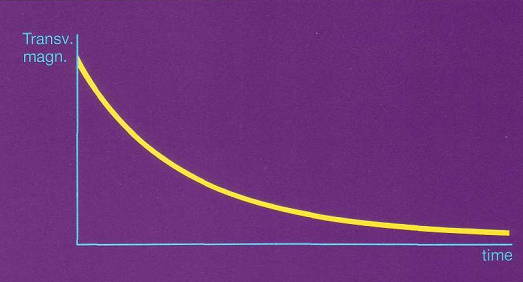 16
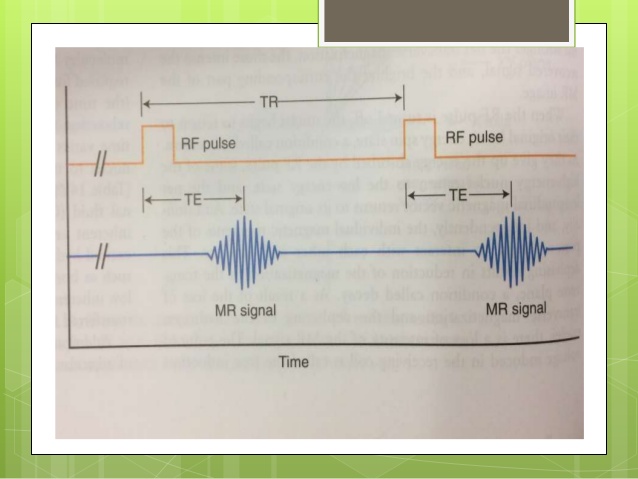 17
TR & TE
TR (Time to Repeat) is the time interval between start of 1 RF pulse and the start of next RF pulse.

TE (Time to Echo) is the time interval between start of RF pulse and reception of the echo (signal).
18
19
Parts of an MRI machine
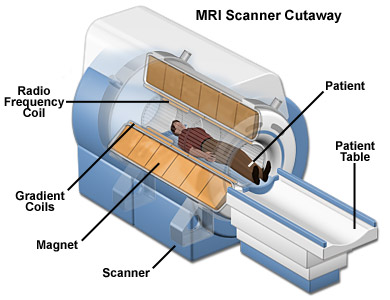 20
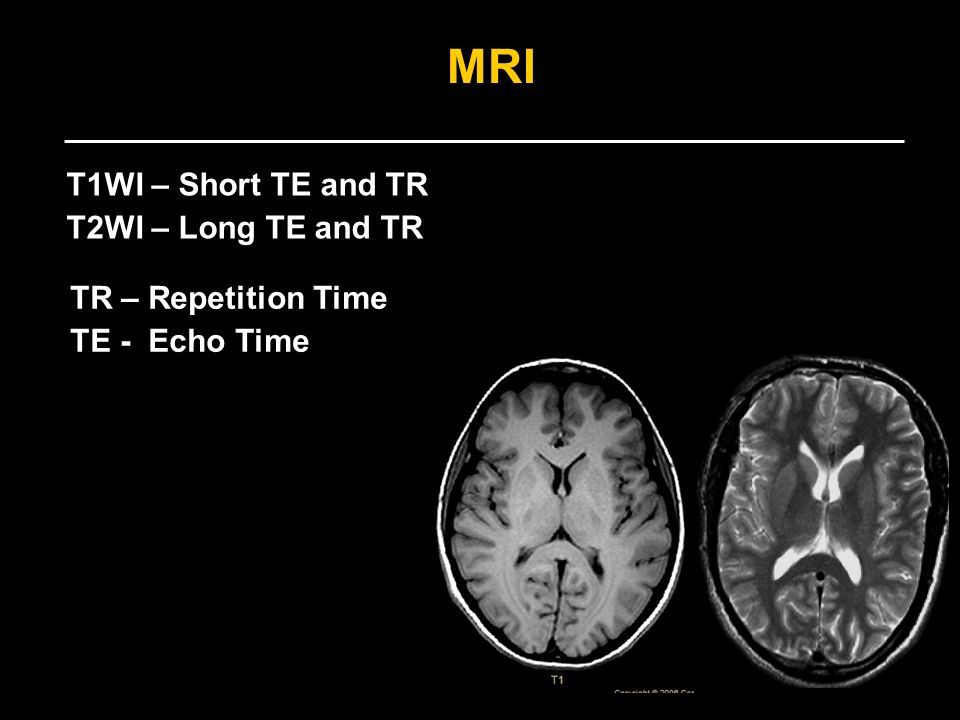 21
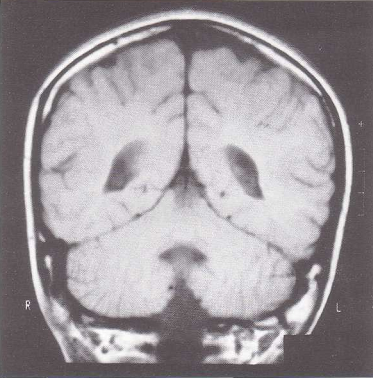 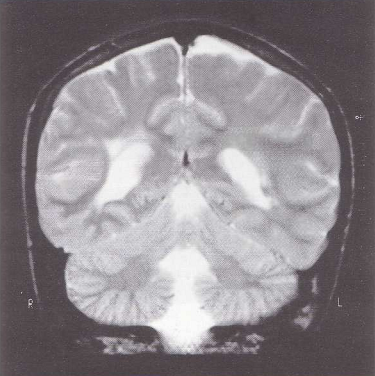 T1 image
T2 image
Fat bright
Fluid dark
Fat dark
Fluid bright
22
23
INDICATIONS
Assessment of intracranial lesions
Tumor staging — evaluation of the site, size and extent of all soft tissue tumors including nodal involvement
    — The salivary glands
    — The tongue and floor of mouth
    — The pharynx
    — The larynx
    — The sinuses
    — The orbits
Investigation of the TMJ 
When diagnosis of internal derangement is in doubt
 As a preoperative assessment before disc surgery
24
CONTRAINDICATIONS
Patients with electrically, magnetically and mechanically activated implants 
cardiac pacemakers, 
neurotransmitters, 
electronic cochlear implants 
Aneurysmal clips in the central nervous system.
25
[Speaker Notes: As the strong magnetic field may move them and fatal results.]
Dental considerations
Metals used in restorations or orthodontics will not move but may distort the images.

Removable appliances should be removed

Titanium implants cause only minor image degradation
26
[Speaker Notes: Gold and stainless steel are ferromagnetic materials]
ADVANTAGES
Ionizing radiation is not used

 No adverse effects have yet been demonstrated

 Non- invasive 

 high quality soft tissue resolution
27
ADVANTAGES
Excellent differentiation between different soft tissues is possible and between normal and abnormal tissues 
enabling useful differentiation between benign and malignant disease 
between recurrence and postoperative effects

 Useful in determining intra-medullary spread.
28
DISADVANTAGES
Long imaging time
Limited availability
Limited information about hard tissue 
Various metals in the imaging field 
either distort the image or 
move into strong magnetic field injuring the patient
Claustrophobia
29
[Speaker Notes: No teratogenic effects have been reported but possible mechanisms for embryologic damage have been proposed. Hence women in their 1st trimester should be excluded because of sound & heat.]
Dentigerous cyst
On MR imaging, the contents of the cyst show high signal intensity on T2 weighted images and low to intermediate intensity on T1 weighted images.
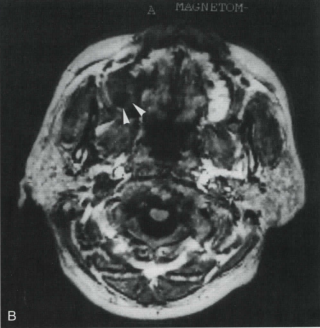 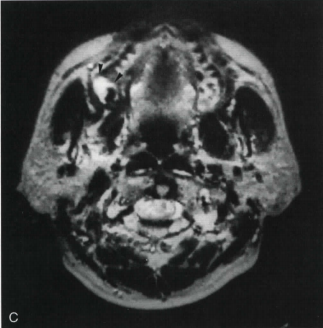 30
Ranula
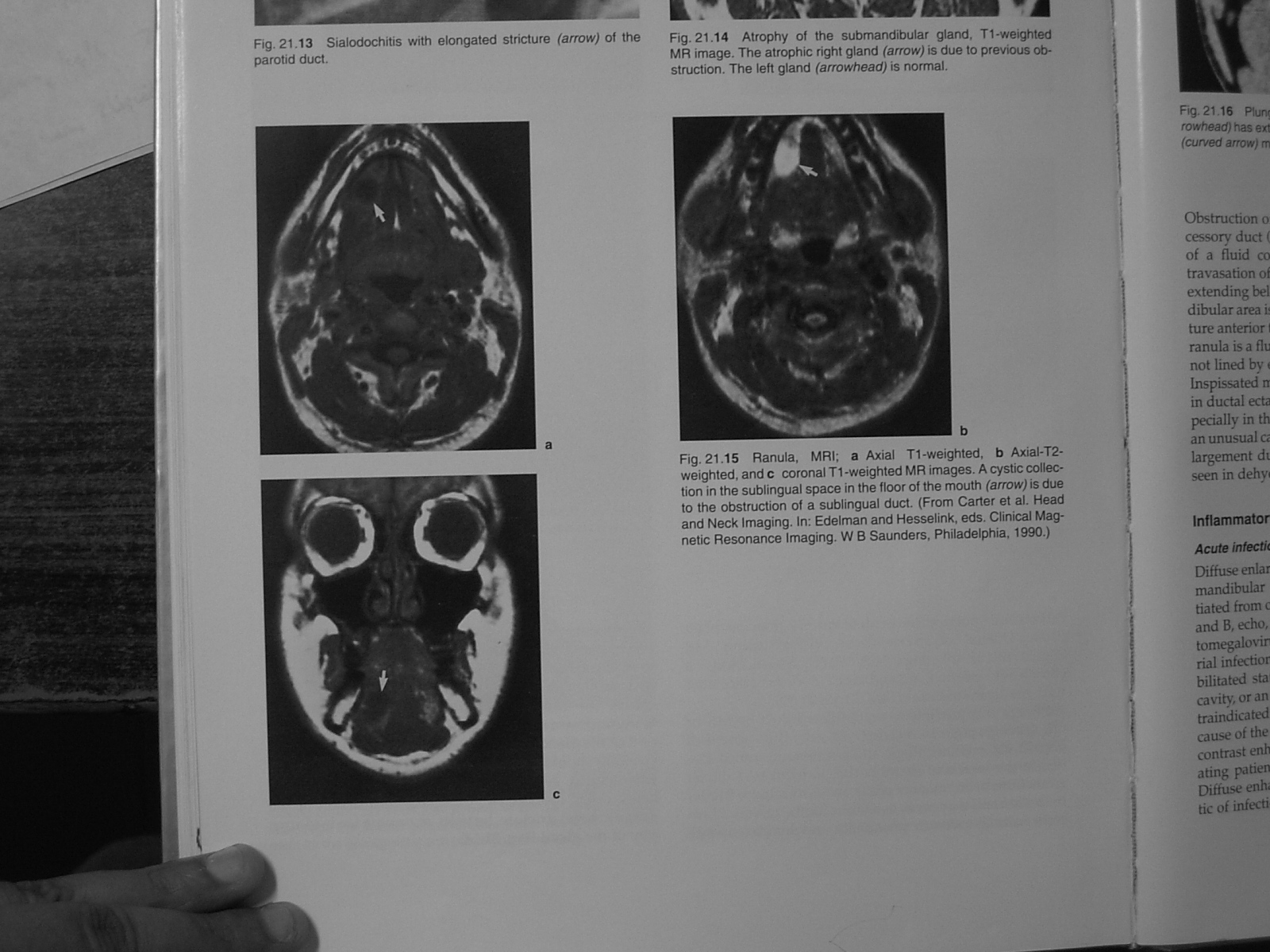 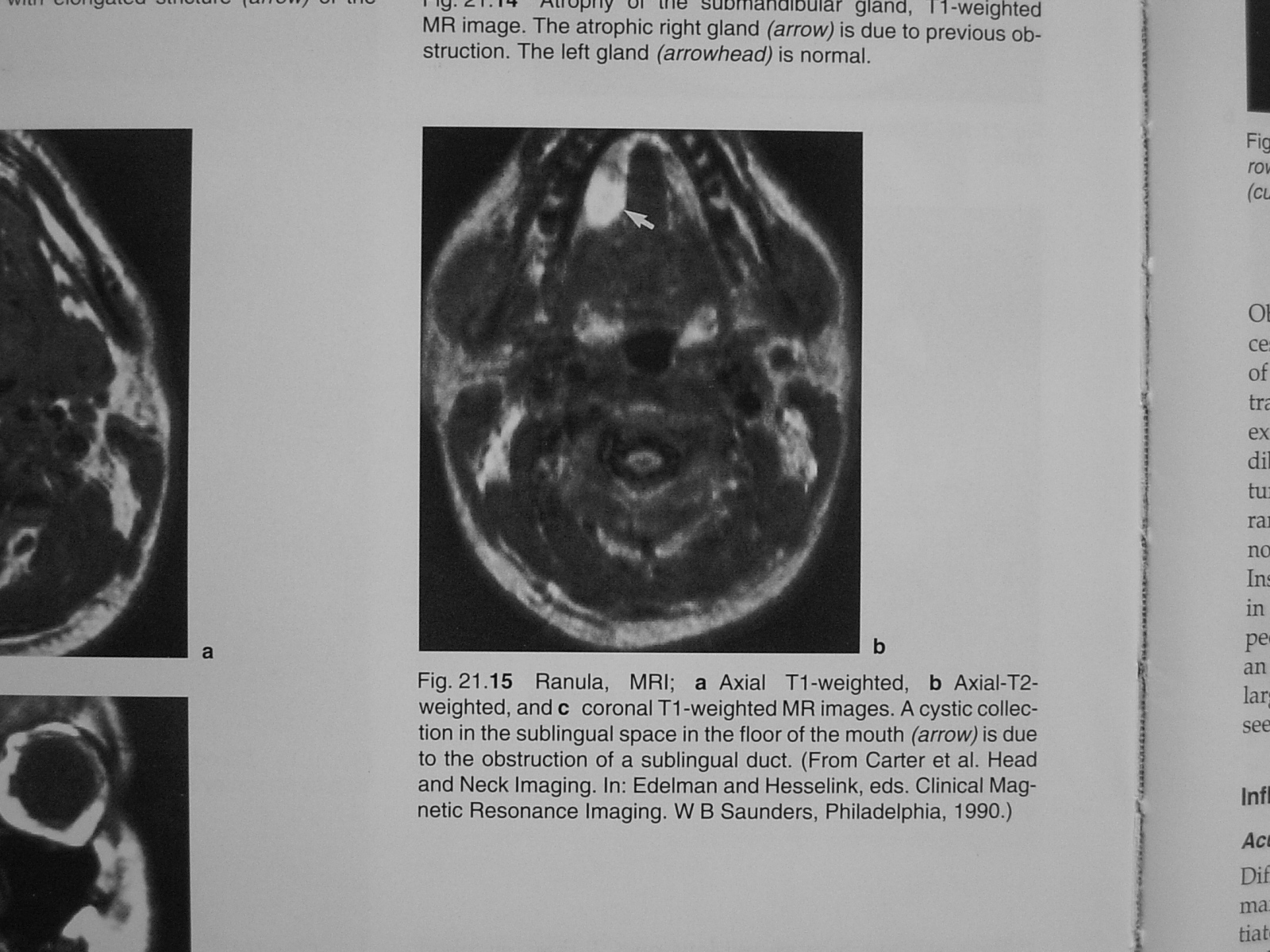 T1 weighted image
T2 weighted image
31
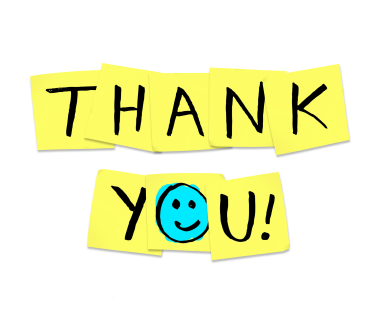 32